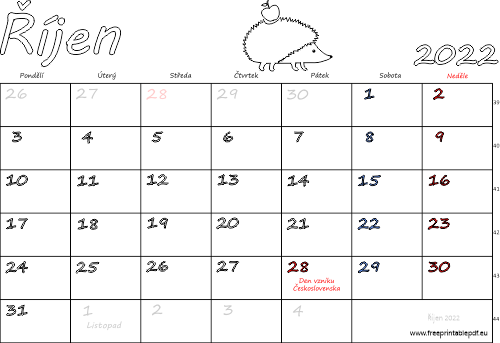 Zítra je státní svátek
Tomorrow is public holiday.
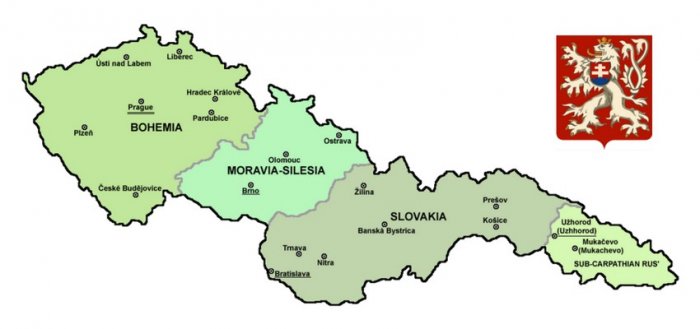 28. října je den vzniku Československa.
28th October is the day of the founding of Czechoslovakia.
[Speaker Notes: Even though we are no longer czechoslovakia]
1918
1918tisíc devět set osmnáct
[Speaker Notes: Austro hungarian empire, second world war]
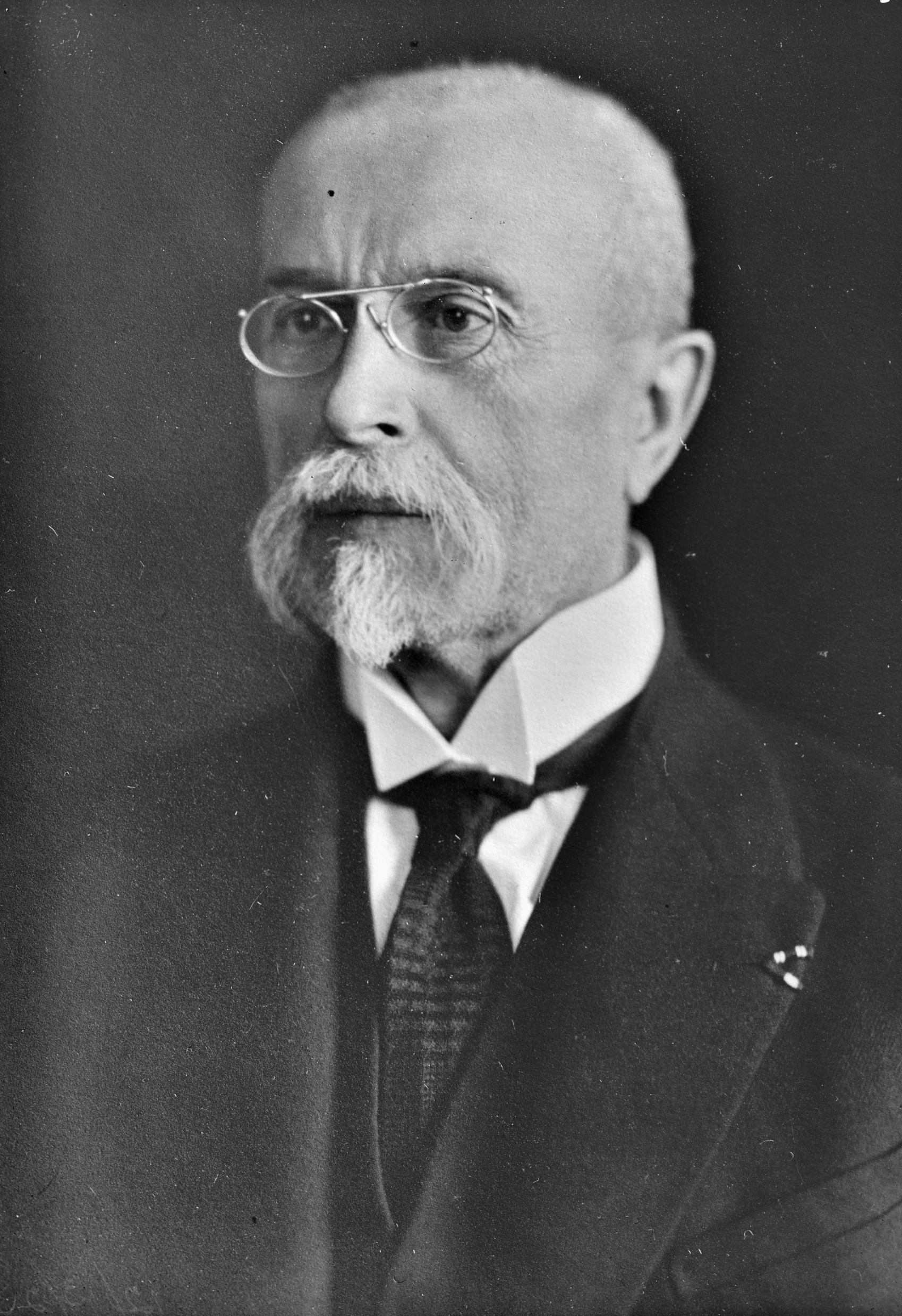 To je Tomáš Garrigue Masaryk, první prezident Československa.This is Tomáš Garrigue Masaryk, 1st president of Czechoslovakia.
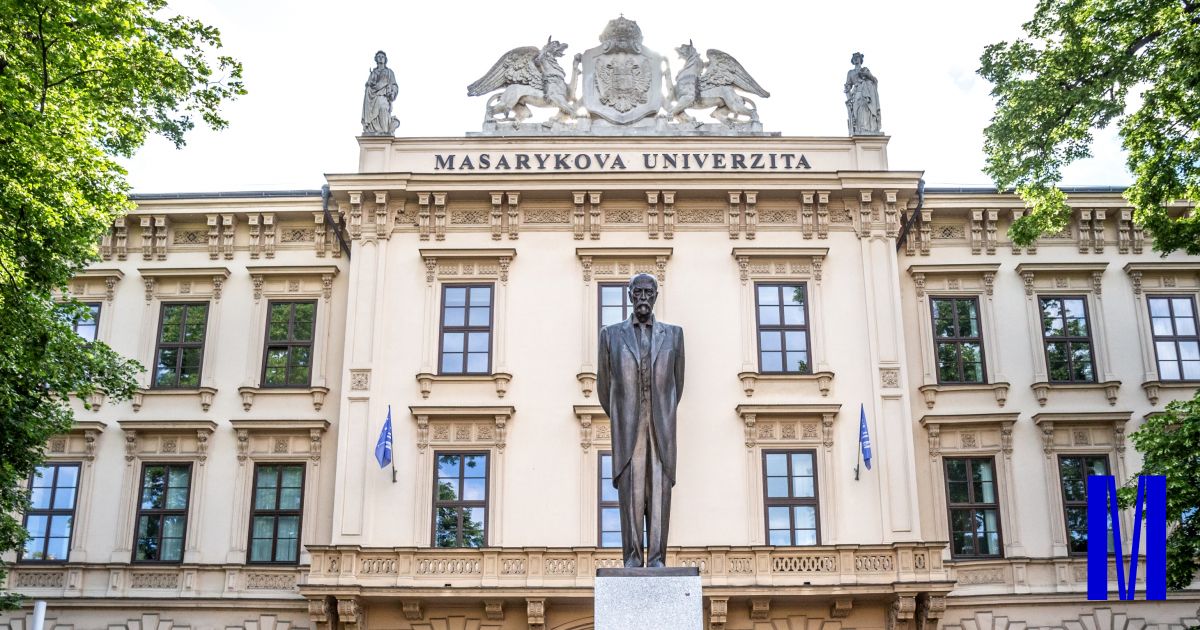 Masarykova univerzita = Masaryk‘s  Univerzity
Akuzativ opakování (accusative revision)
Feminine
káva
Akuzativ opakování (accusative revision)
Feminine
A -> U (káva -> kávu)
Akuzativ opakování (accusative revision)
Feminine
A -> U (káva -> kávu)
Rýže?
Akuzativ opakování (accusative revision)
Feminine
A -> U (káva -> kávu)
E -> I (rýže -> rýži)
Masculine animate
losos
Akuzativ opakování (accusative revision)
Feminine
A -> U (káva -> kávu)
E -> I (rýže -> rýži)
Masculine animate
+ A (losos -> lososa)
Akuzativ opakování (accusative revision)
Feminine
A -> U (káva -> kávu)
E -> I (rýže -> rýži)
Masculine animate
+ A (losos -> lososa)
Masculine inanimate
Čaj?
Akuzativ opakování (accusative revision)
Feminine
A -> U (káva -> kávu)
E -> I (rýže -> rýži)
Masculine animate
+ A (losos -> lososa) 
Masculine inanimate
Stays the same (čaj -> čaj)
Neuter
pivo
Akuzativ opakování (accusative revision)
Feminine
A -> U (káva -> kávu)
E -> I (rýže -> rýži)
Masculine animate
+ A (losos -> lososa) 
Masculine inanimate
Stays the same (čaj -> čaj)
Neuter
Stays the same (pivo -> pivo)
Akuzativ opakování (accusative revision)
Feminine
A -> U (káva -> kávu)
E -> I (rýže -> rýži)
Masculine animate
+ A (losos -> lososa) 
Masculine inanimate
Stays the same (čaj -> čaj)
Neuter
Stays the same (pivo -> pivo)
Kuře?
Akuzativ opakování (accusative revision)
Feminine
A -> U (káva -> kávu)
E -> I (rýže -> rýži)
Masculine animate
+ A (losos -> lososa) 
Masculine inanimate
Stays the same (čaj -> čaj)
Neuter
Stays the same (pivo -> pivo)
Kuře -> kuře
Adjektiva
Masculine animate
Dobrý?, kvalitní?
Adjektiva
Masculine animate
Dobrý -> dobr
Dobr + ého -> dobrého
Kvalitní + ho -> kvalitního
Masculine inanimate
Dobrý?, kvalitní?
Adjektiva
Masculine animate
Dobrý -> dobr
Dobr + ého -> dobrého
Kvalitní + ho -> kvalitního
Masculine inanimate
Dobrý, kvalitní
Feminine
Dobrý?, kvalitní?
Adjektiva
Masculine animate
Dobrý -> dobr
Dobr + ého -> dobrého
Kvalitní + ho -> kvalitního
Masculine inanimate
Dobrý, kvalitní
Feminine
Dobr + ou -> dobrou 
kvalitní
Adjektiva
Masculine animate
Dobrý -> dobr
Dobr + ého -> dobrého
Kvalitní + ho -> kvalitního
Masculine inanimate
Dobrý, kvalitní
Feminine
Dobr + ou -> dobrou 
kvalitní
Neuter
Dobrý?, kvalitní?
Adjektiva
Masculine animate
Dobrý -> dobr
Dobr + ého -> dobrého
Kvalitní + ho -> kvalitního
Masculine inanimate
Dobrý, kvalitní
Feminine
Dobr + ou -> dobrou 
kvalitní
Neuter
Dobr + é -> dobré
kvalitní